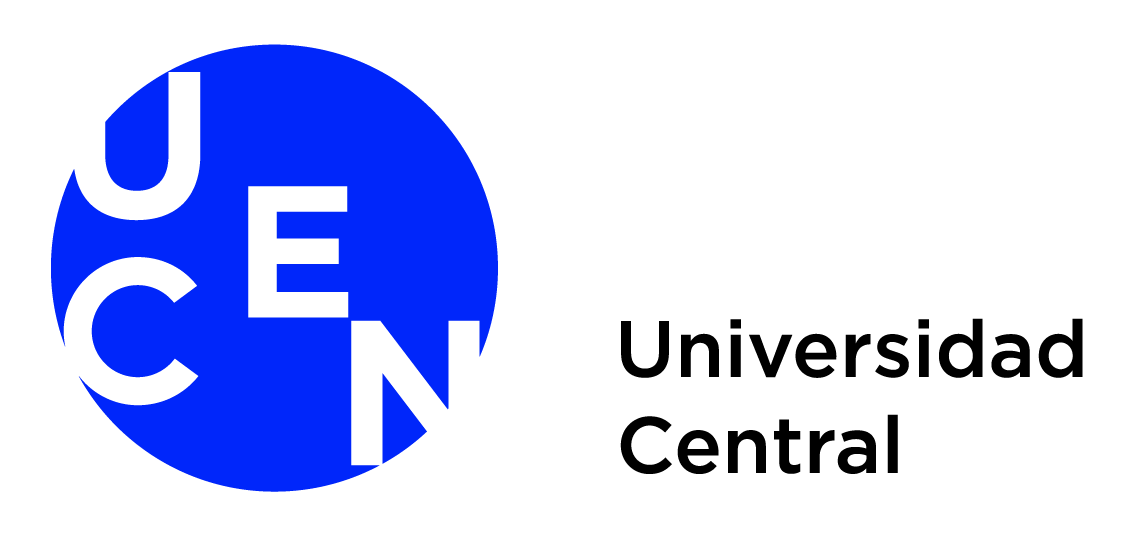 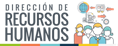 Proceso de Evaluación de Desempeño 2021
Estamento Administrativo 

Universidad Central de Chile
Vicerrectoría de Administración y Finanzas
Dirección de Recursos Humanos
Concepto
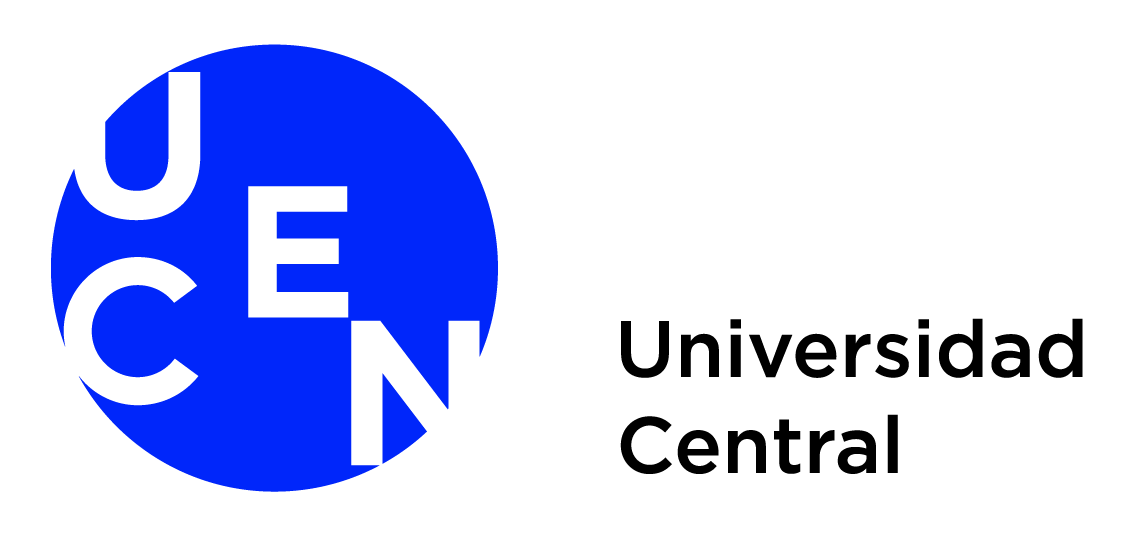 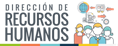 “ La evaluación del desempeño corresponde a una apreciación sistemática del desempeño de cada persona, en función de sus actividades, metas y resultados” (Chiavenato).
El sistema de evaluación del desempeño es una herramienta de gestión de desarrollo de personas, concebida para:

Alinear objetivos individuales y organizacionales;
Potenciar el desempeño de los colaboradores(as); y,
Fortalecer el crecimiento profesional en pos de lograr un mayor impacto y eficiencia.

Para lo anterior, el rol del evaluador es fundamental.
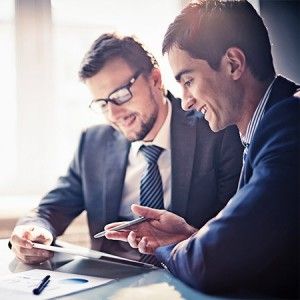 Estructura de la evaluación
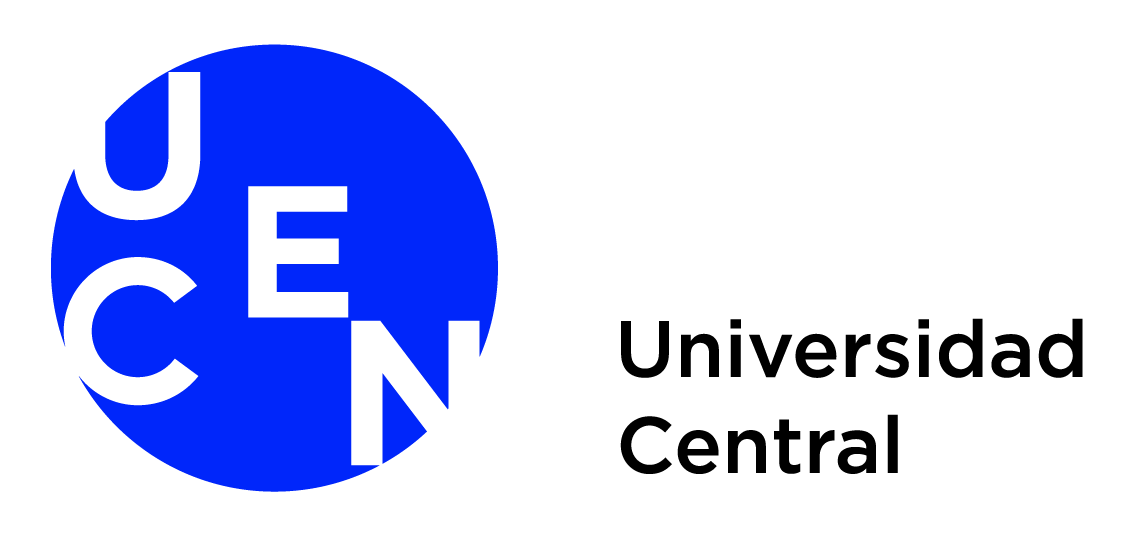 Competencias a evaluar
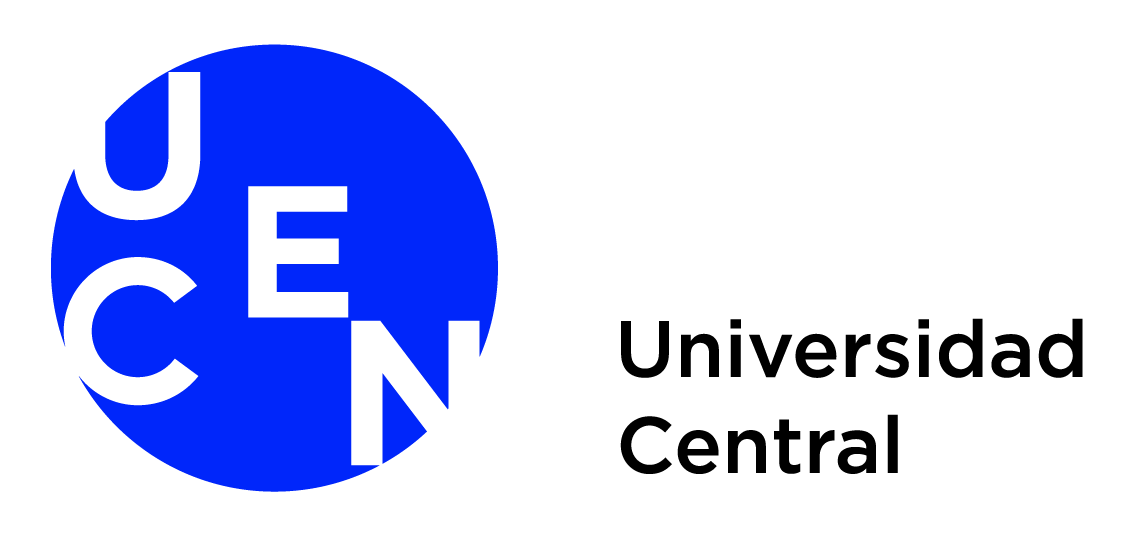 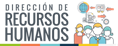 Colaboradores administrativos y profesionales sólo serán evaluados en 5 competencias.
Jefaturas y directivos  serán evaluados por objetivos y en 4 competencias
Profesionales y administrativos:
Evaluación de resultados
Responsabilidad
Orientación al cliente 
Trabajo en equipo
Calidad del trabajo
Jefaturas y directivos:
Evaluación de resultados
Eficiencia en la gestión
Liderazgo
Trabajo en equipo
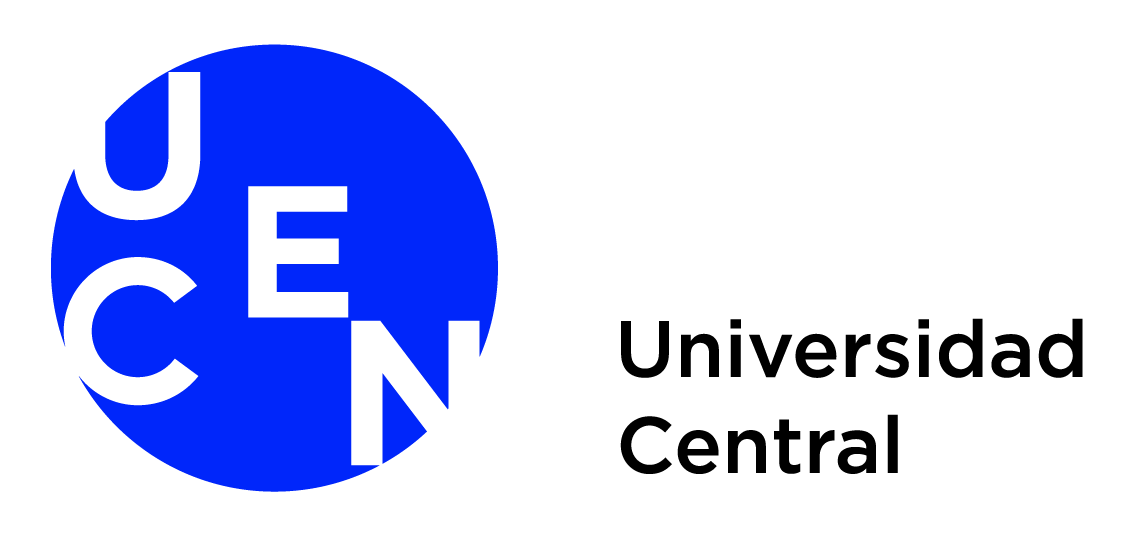 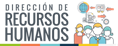 Fases de la Evaluación del Desempeño
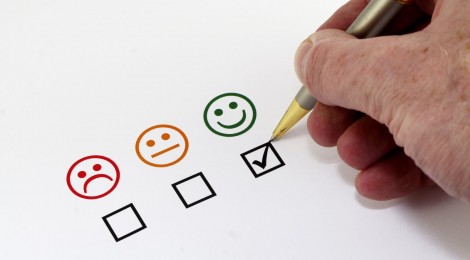 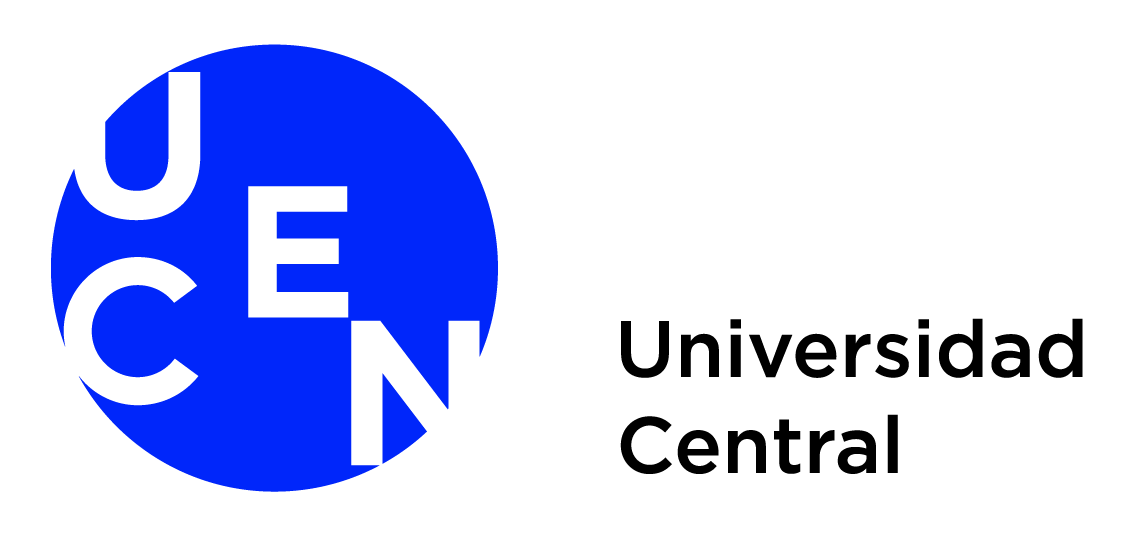 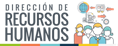 1. Fase Planteamiento y Acuerdo de Objetivos
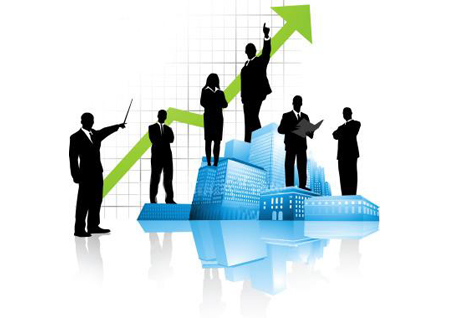 Fase en la que el evaluador:

Conversa sobre el instrumento y las competencias a evaluar.

Define en conjunto los objetivos que el evaluado debe alcanzar en un periodo determinado.
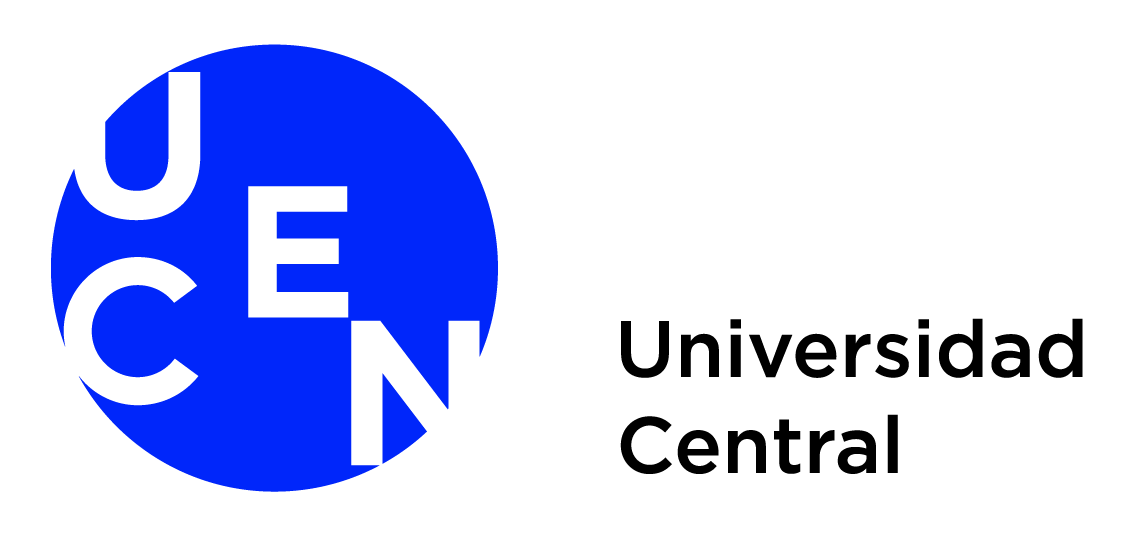 Fase Planteamiento y Acuerdo de Objetivos
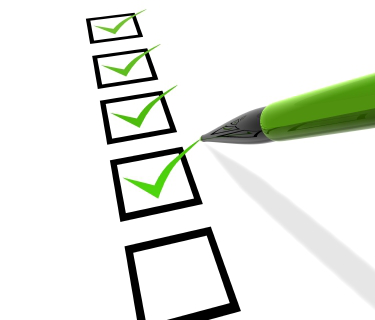 Ingresar un peso del objetivo en el rango del 0 a 100.
Ejemplo: 50% (La suma de los pesos deberá dar 100%).
Peso
Peso
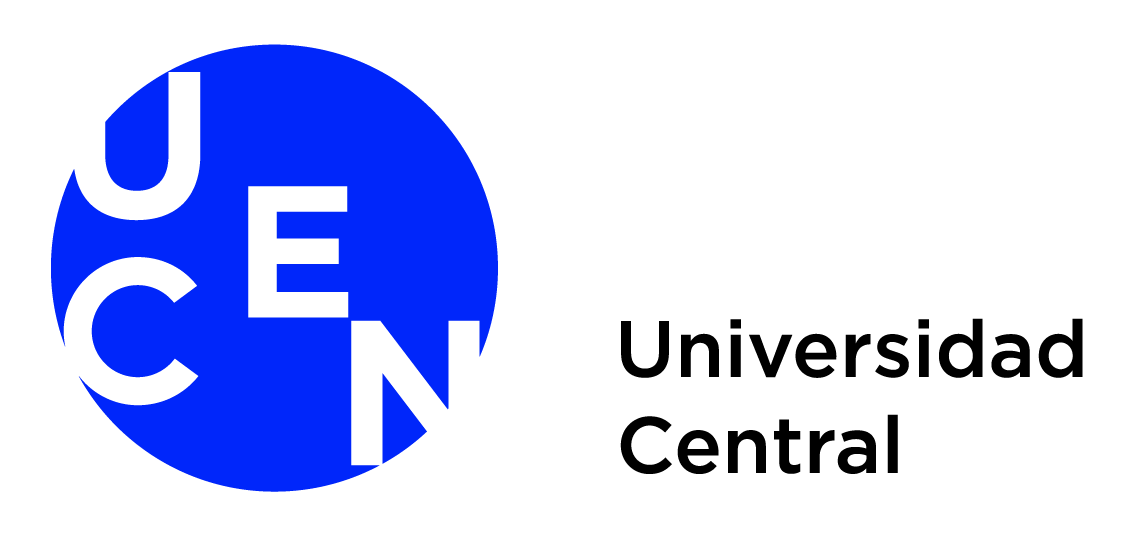 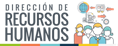 2. Fase Autoevaluación
Fase en la que el evaluado:


Se autoevalúa en las competencias definidas en el instrumento de evaluación.
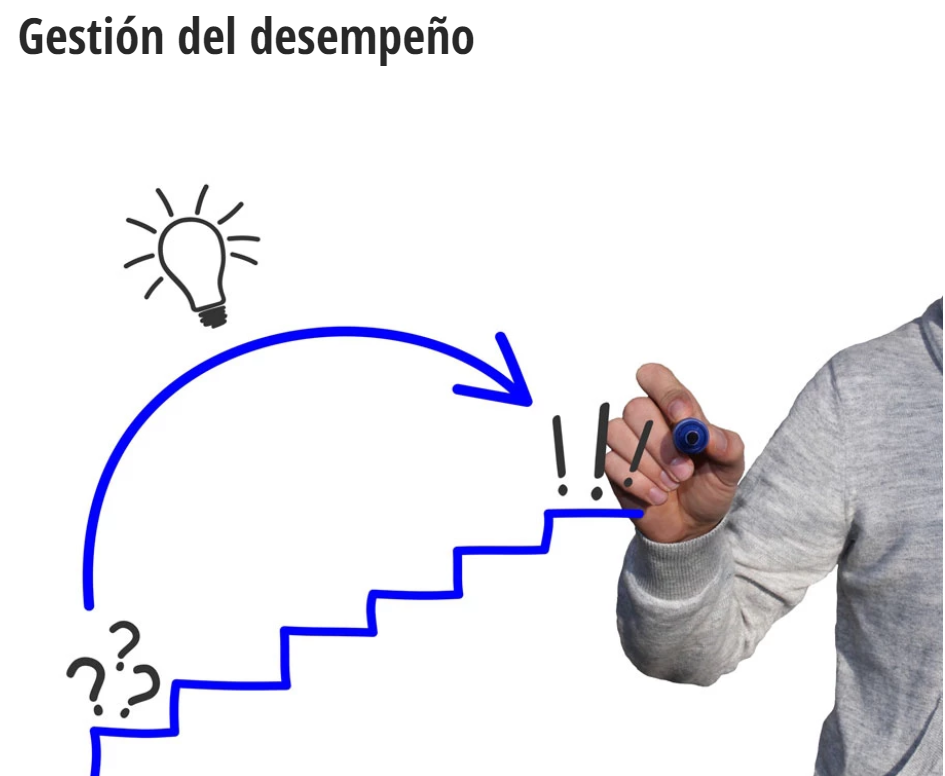 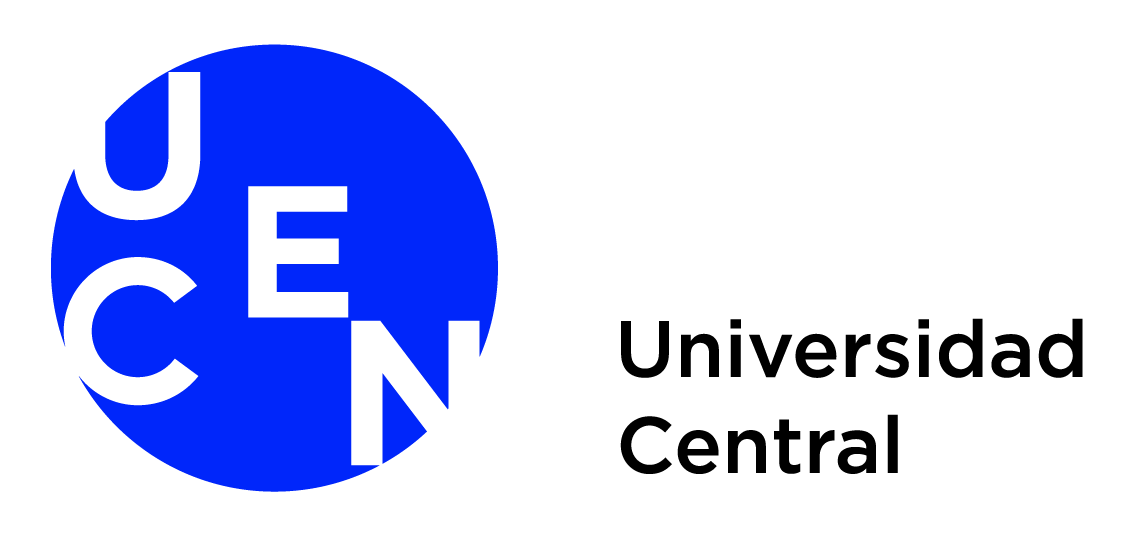 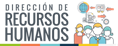 3. Fase Evaluación de Objetivos y Competencias
Fase en la que el evaluador:


Pasa balance y cumplimiento de los acuerdos, indicadores y objetivos definidos versus los resultados alcanzados. 

Evalúa el cumplimiento de las competencias establecidas en el instrumento.
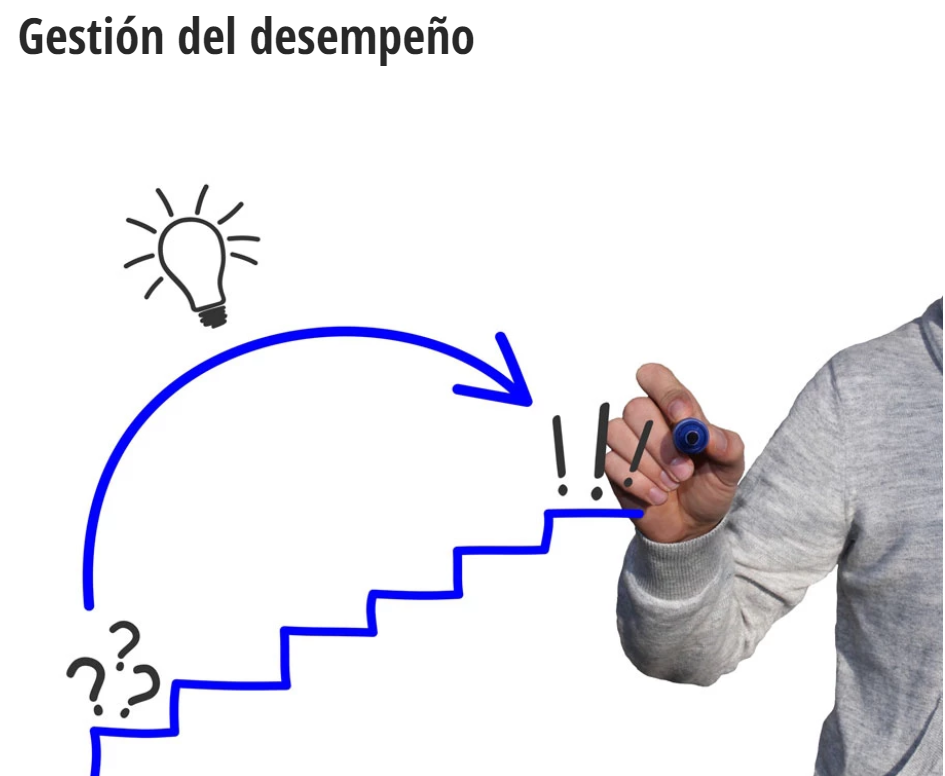 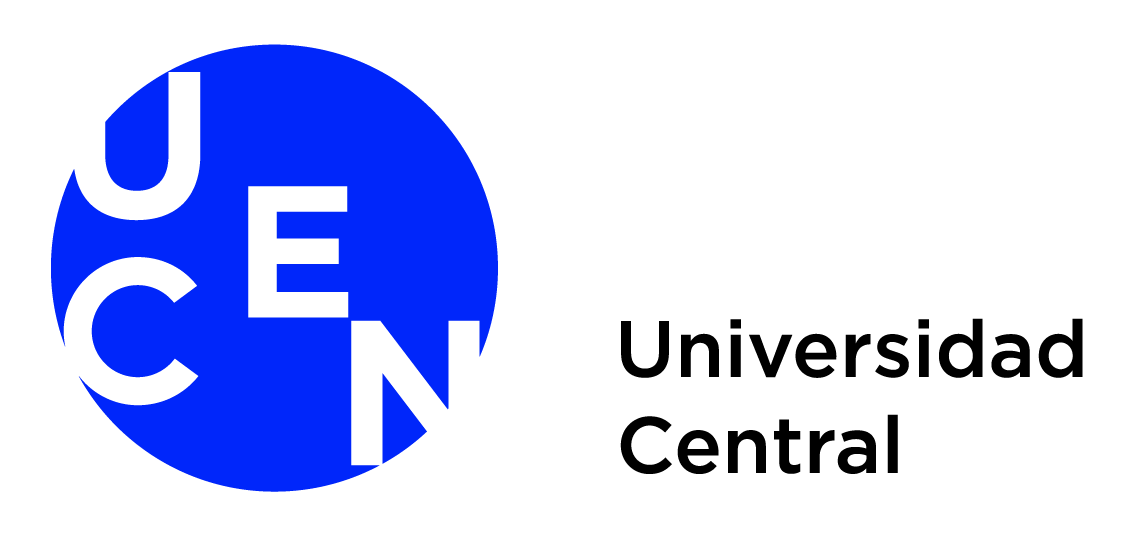 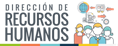 4. Fase Retroalimentación y Plan de Mejoramiento
Fase en la que el evaluador:
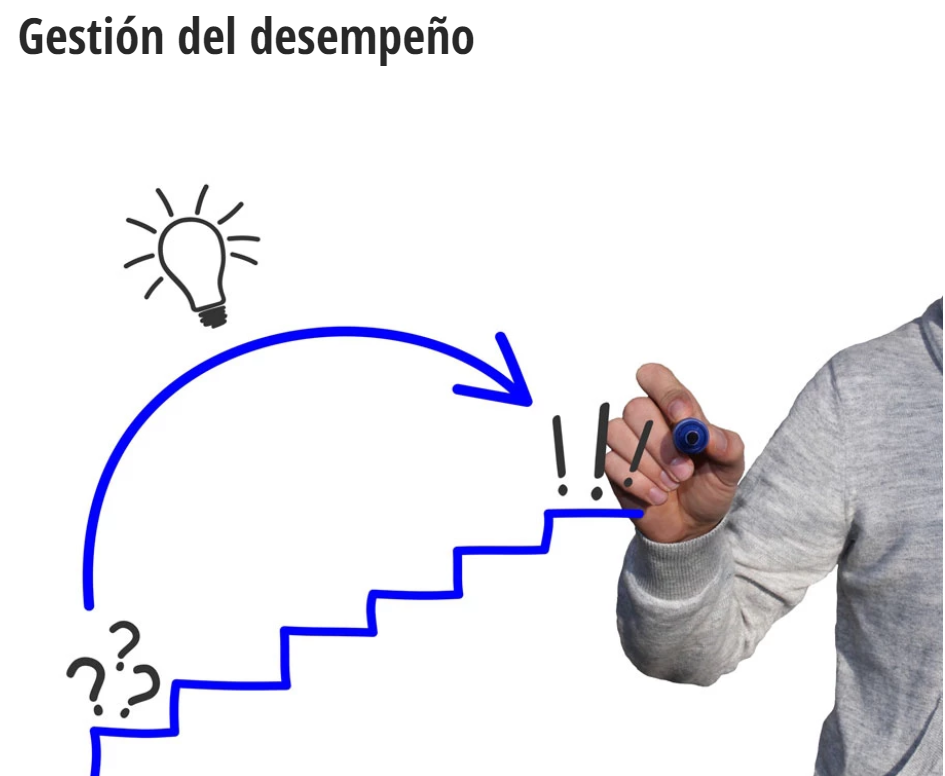 Define y acuerda el Plan de Mejoramiento respecto de las fortalezas y debilidades (necesidades de mejoramiento). 

Se divide en:

Capacitación.
Compromisos de desempeño.
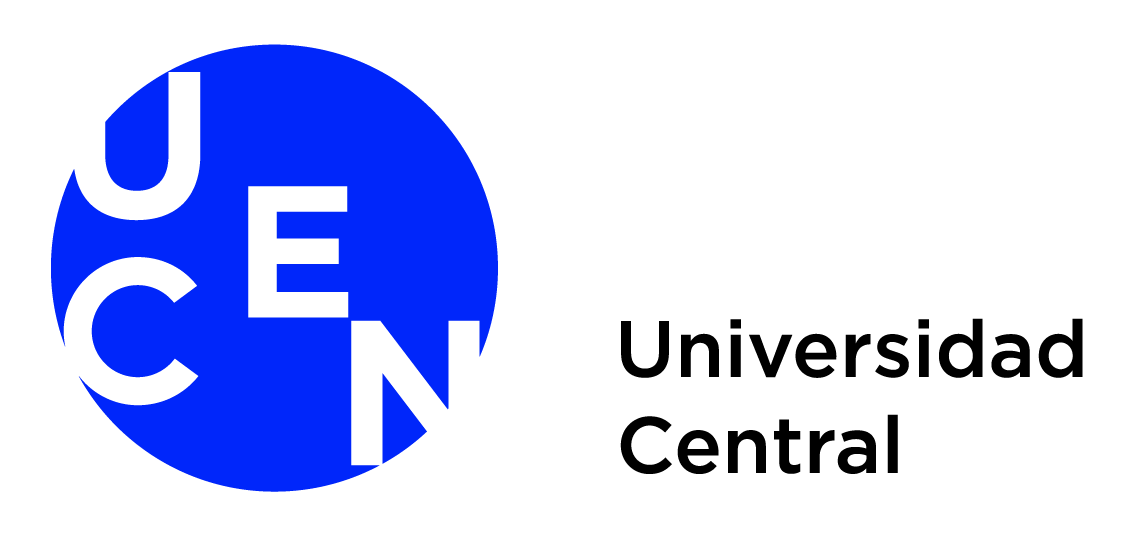 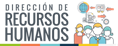 Pestaña histórico
Este año, Ud. podrá ingresar a la pestaña “histórico” para conocer los resultados de evaluaciones de años anteriores. 

Solo deberá pinchar en “mis evaluaciones” para acceder a sus evaluaciones. 

Considere que el informe contendrá solo los resultados de los procesos finalizados. 
Ingrese a “reporte consolidado” si desea contar con el detalle de cada proceso por año en archivo Excel.
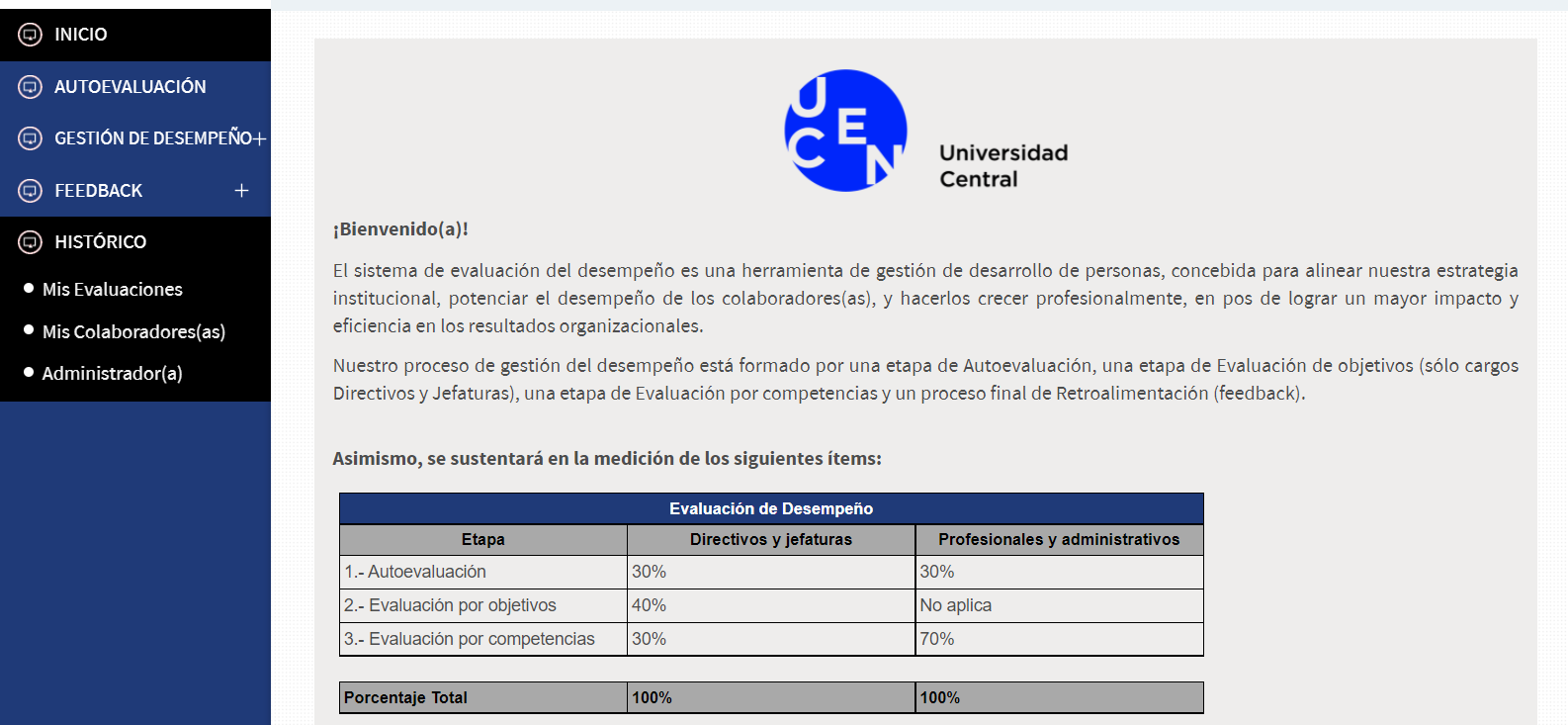 Fechas Evaluación de Desempeño 2020
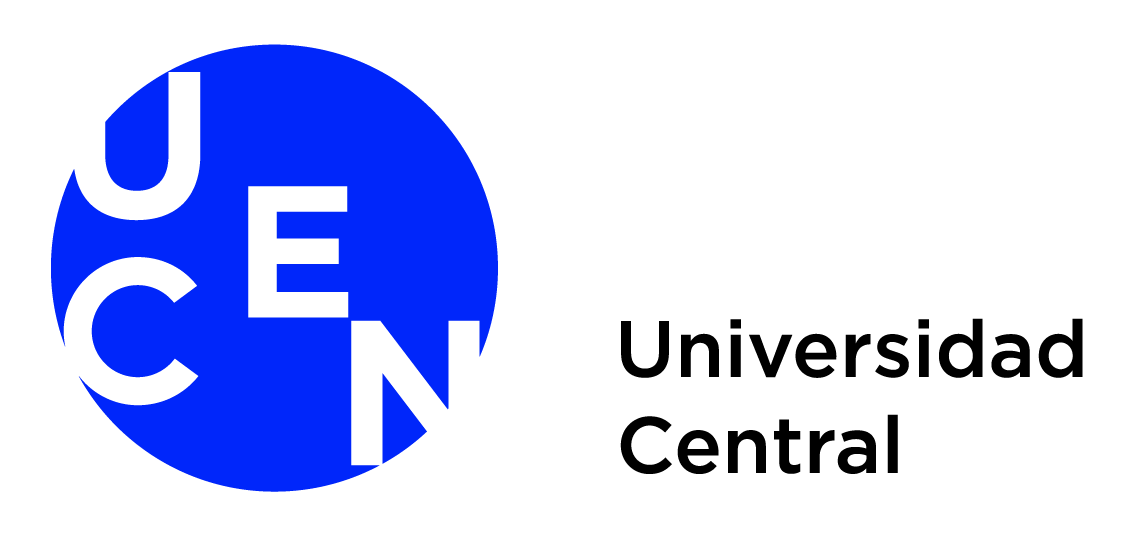 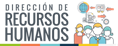 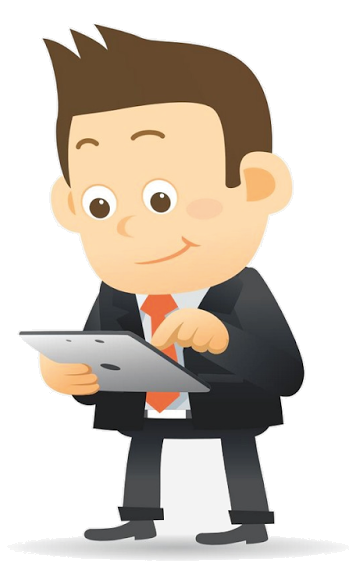 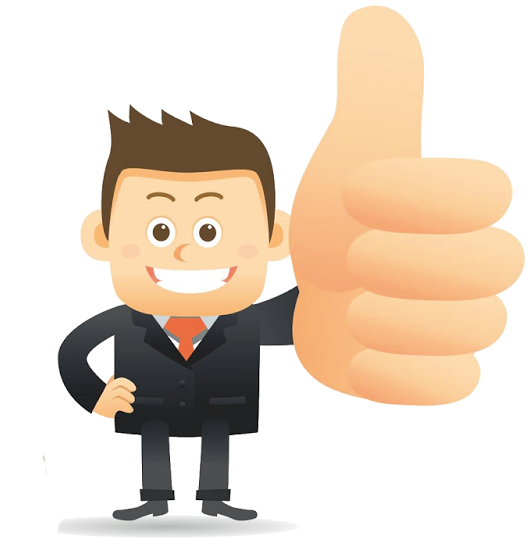 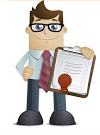 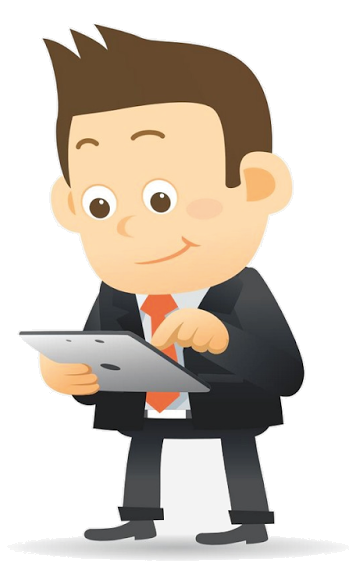 04
1
3
2
4
Asignación de objetivos

Jefaturas y directivos asignan sus metas.
Retroalimentación
Plan de acción

Jefatura evalúa al colaborador(a)
Evaluación de jefatura

Jefatura evalúa al colaborador(a)
Autoevaluación

Cada colaborador(a) evalúa su desempeño
Enero
Marzo 2022
Diciembre
Noviembre
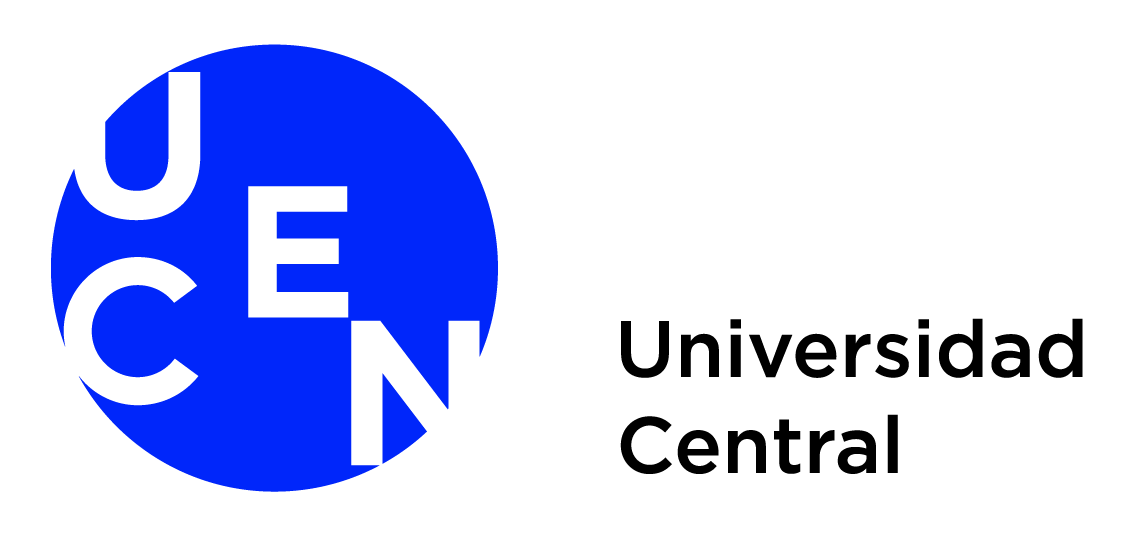 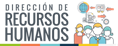 Tips del proceso de Evaluación de Desempeño
¿ Quienes participan es este proceso?

Participan todos los funcionarios administrativos contratados, que lleven igual o superior a 6 meses en la Universidad.

¿Quién es el evaluador?

Será evaluador la jefatura de quien jerárquicamente depende el funcionario evaluado.
Si un funcionario ha estado bajo la dependencia de una misma jefatura, por un período de a lo menos 6 meses de antigüedad, este último será su evaluador. 

¿ Qué ocurre si ha habido una movilidad interna?

Si un funcionario(a) ha tenido una movilidad interna, asume la evaluación la antigua jefatura. No obstante, el plan de acción debe ser realizado por la nueva jefatura.
[Speaker Notes: © Copyright Showeet.com]
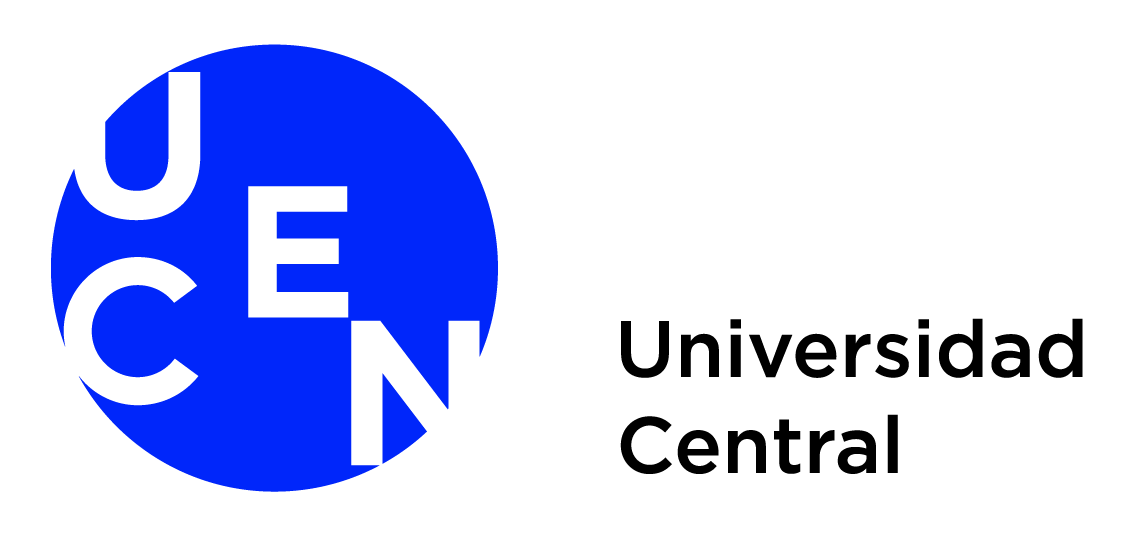 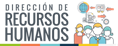 Plataforma Online Evaluación de Desempeño
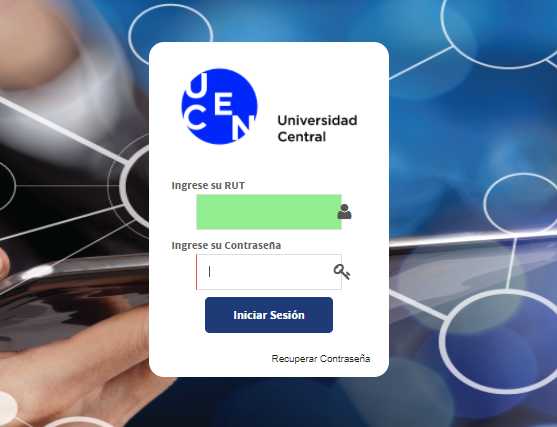 La Dirección de Recursos Humanos le indicará el inicio de cada etapa. Además la empresa Vgroup (administradores de la plataforma), le harán llegar un link a su correo para iniciar el proceso. El link de acceso es:

http://ucentral.vgroup.cl 

Con su Rut y contraseña 123 
(por defecto)
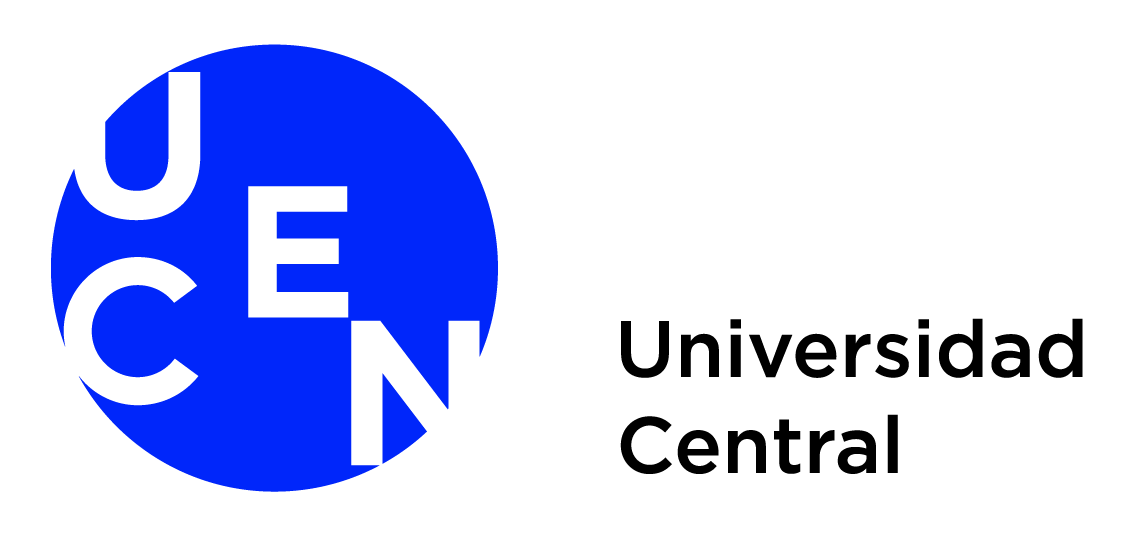 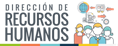 Plataforma Online Evaluación de Desempeño
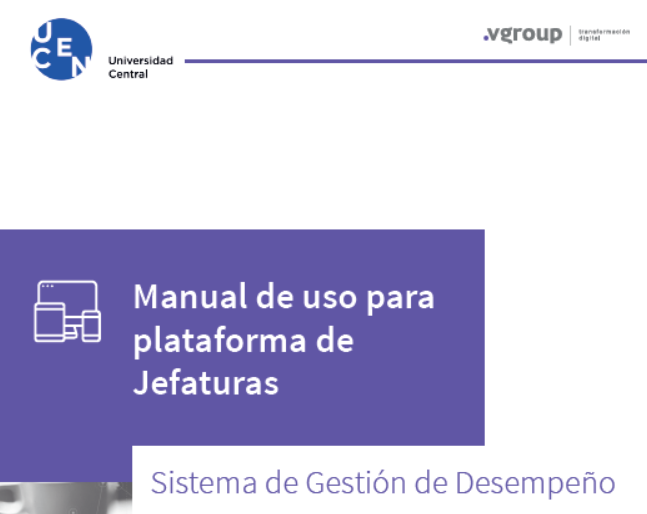 Al ingresar a la plataforma, podrá visualizar un manual de uso del Sistema de Gestión de Desempeño.
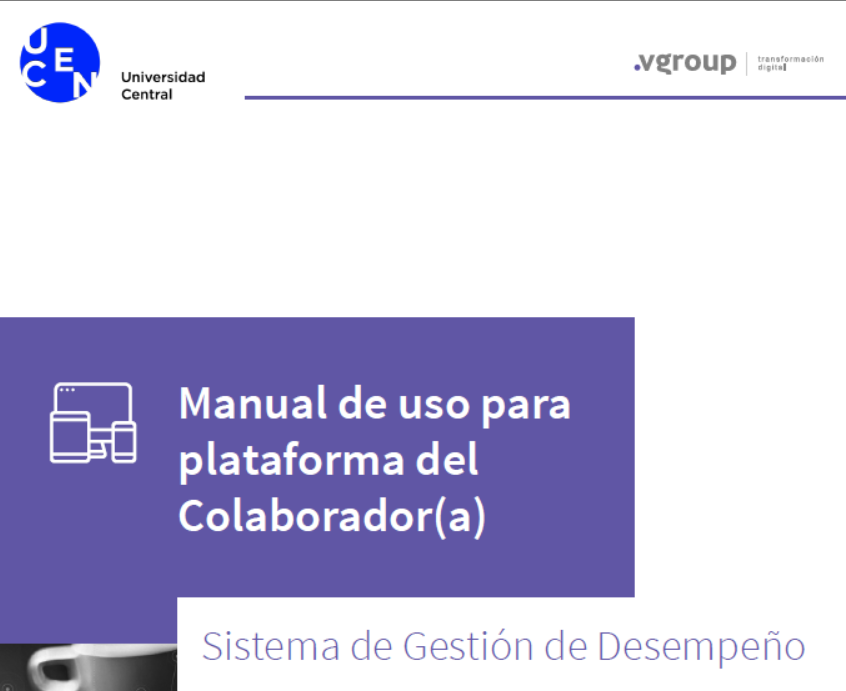 Consultas del proceso: (carolina.cerda@ucentral.cl/ daniela.elgueta@ucentral.cl)
Consultas técnicas (plataforma):  coordinadoraucentral@vgroup.cl